Литературная викторина
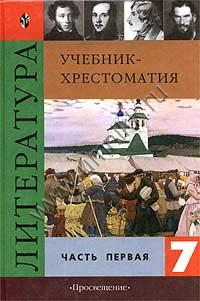 Повторение изученного в 7 классе
Какому историческому событию посвящена  
поэма  Н.А. Некрасова «Русские женщины»?
Отечественной войне 1812года
Отмене крепостного права
Восстанию декабристов
Обороне Севастополя
И. С . Тургенев  в миниатюре «Русский язык» 
  называет  русский язык :
СМЕЛЫМ
БЫСТРЫМ
ПРАВДИВЫМ
ВЕЛИКОЛЕПНЫМ
Какое произведение не принадлежит 
А.С. Пушкину?
«Песнь о вещем Олеге»
«Борис Годунов»
«Княгиня Трубецкая»
«Медный всадник»
Какой жанр зашифрован в ребусе?
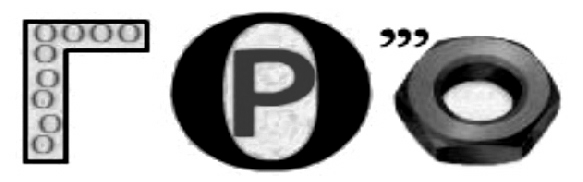 ЗАГАДКА
ПОГОВОРКА
БЫЛИНА
СКОРОГОВОРКА
Губернатор какого города стремился задержать 
княгиню  Трубецкую  на её пути в Нерчинск к
 осужденному мужу?
Екатеринбурга
Саратова
Иркутска
Петербурга
Какое произведение иллюстрирует данная
 картинка?
«БИРЮК»
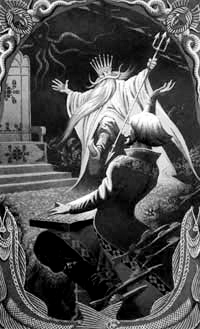 «ПЕСНЬ О ВЕЩЕМ ОЛЕГЕ»
«САДКО»
«БОРИС ГОДУНОВ»
Какое произведение не относится к древнерусской
литературе?
«Повесть временных лет»
«Слово о полку Игореве »
«Ода на день восшествия…»
«Житие протопопа Аввакума»
Что подразумевала Феврония под словами:  
«Плохо, когда дом без ушей?»
нет ставней на окнах
нет ребёнка
нет собаки
никто не подслушивает
Кто воспел красоту Бежина луга?
М.Ю. Лермонтов
И.С. Тургенев
Н.В. Гоголь
Л.Н. Толстой
Какова тема стихотворения Г.Р.Державина?
Поймали птичку голосисту
И ну сжимать её рукой.
Пищит бедняжка вместо свисту,
А ей твердят: « Пой, птичка, пой!»
ЛЮБОВЬ
РОДИНА
СВОБОДА
ДРУЖБА
Кто автор этих строк?
Когда волнуется желтеющая нива,
И свежий лес шумит при звуке ветерка,
И прячется в саду малиновая слива
Под тенью сладостной зелёного листка…
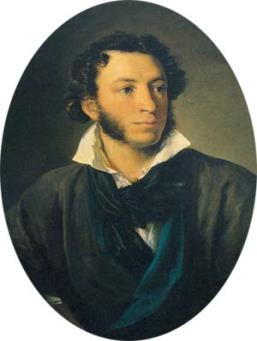 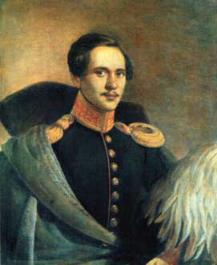 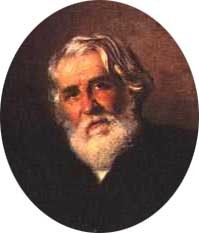 Кто изображён на данном портрете?
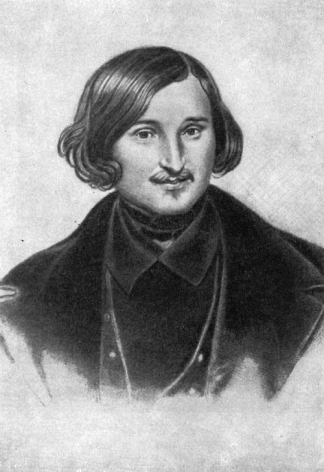 А.Н. Островский
В.А Жуковский
С.Т. Аксаков
Н.В. Гоголь
Кто автор этих строк?
«Я тебя породил, я тебя и убью!»
М.Ю. Лермонтов
В.А Жуковский
Н.В. Гоголь
А.С . Пушкина
Завоевание какого города предсказывает
 князю Олеге кудесник  в «Песне о вещем Олеге»?
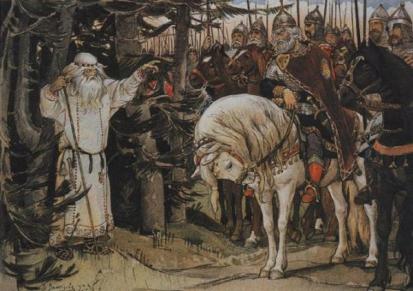 КОНСТАНТИНОПОЛЯ
МОСКВЫ
РИМА
АЛЕКСАНДРИИ
Где происходит действие  поэмы А.С. Пушкина «Медный всадник
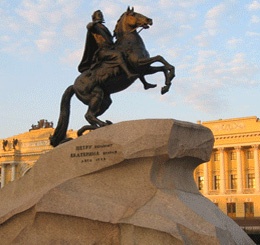 В ПЕТЕРБУРГЕ
В МОСКВЕ
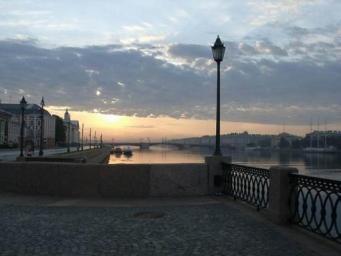 В ВЕНЕЦИИ
В ШВЕЦИИ
Кто из русских князей присутствует  «на тризне плачевной Олега» ? (  А. С. Пушкин «Песнь о вещем Олеге»)
Владимир Галицкий и Ярослав Мудрый
Князь Игорь и княгиня Ольга
Князь Игорь и Ярославна
Владимир Красное солнышко
Какой жанр иллюстрирует эта картинка?
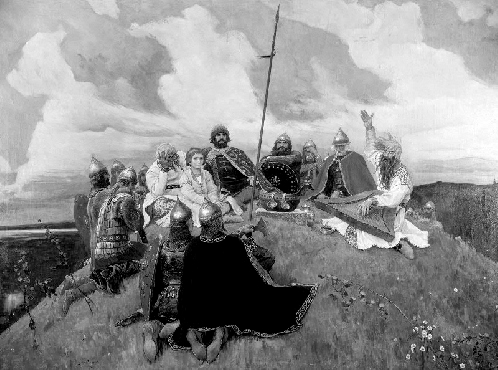 поэма
былина
ода
баллада
Как поступил царь с купцом Калашниковым  
 в «Песне про …купца Калашникова»?
наградил
казнил
выгнал из города
взял на службу
Чей портрет приведен из произведения              Н.В. Гоголя «Тарас Бульба»??
«Он был суров  к другим побуждениям, кроме войны и разгульной пирушки; по крайней мере , никогда  почти о другом не думал. Он был прямодушен с равными.»
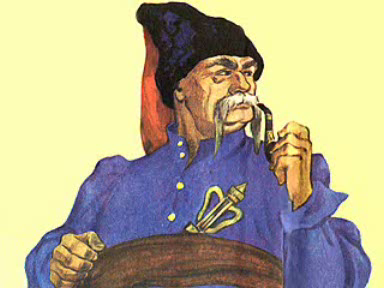 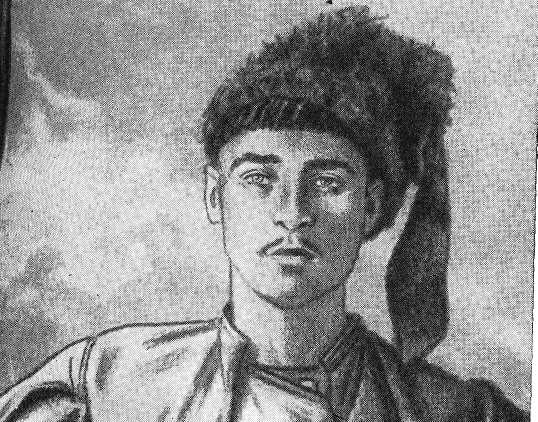 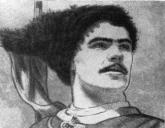 Хорей – это…
Двусложная стопа с ударением на первом слоге
Двусложная стопа с ударением на втором слоге
Трёхсложная  стопа с ударением на первом слоге
Вольный стих без рифмы
М.В Ломоносов вошёл в  историю литературы прежде всего как создатель:
РОМАНОВ
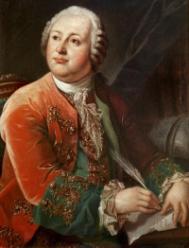 ОД
ПЬЕС
БАСЕН
Как называется большое стихотворное   произведение с развёрнутым сюжетом, изображающее  выдающиеся события прошлого и настоящего?
ПОЭМА
ПЕЙЗАЖ
ЖИТИЕ
РОМАН
Новаторство Г.Р. Державина проявилось в «Фелице» в смелом соединении…
ОДЫ и САТИРЫ
ОДЫ и ГИМНА
ОДЫ и ТРАГЕДИИ
БАСНИ и ГИПЕРБОЛЫ
Какой эпизод из поэмы М.Ю. Лермонтова иллюстрирует эта картинка?
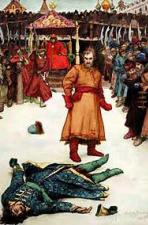 Бой Калашникова и Кирибеевича
Смерть Калашникова
Смерть Кирибеевича
Из какого произведения древнерусской литературы приведены строки?
«Что умеете хорошего, того не забывайте, а чего не умеете, тому учитесь… 
   Леность ведь мать всему дурному : что кто умеет, то забудет, а чего не умеет, тому не научится.
 Добро же творя, не ленитесь ни на что хорошее».
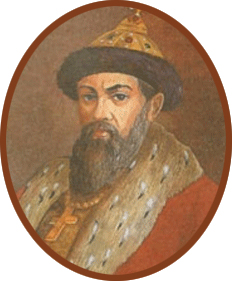 «Поучение»  В.Мономаха
Г.Р.Державин  «Последние  стихи»
И.С.Тургенев «Два богача»
«Тарас Бульба»  Н.В.Гоголя
Укажите номер строки, где Г.Р. Державин 
отступает от «теории трёх штилей».
«Если где вельможам властным
Смел я правду брякнуть вслух,-
Мнил быть сердцем беспристрастным
  Им, царю, отчизне друг».
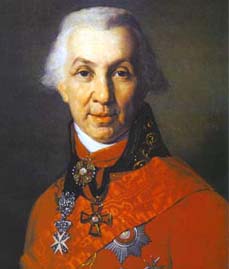 вторая
первая
третья
четвёртая
К какому литературному направлению принадлежат произведения «Ода на день восшествия…» , «Признание», «На птичку»?
ФОЛЬКЛОРУ
КЛАССИЦИЗМУ
СЕНТИМЕНТАЛИЗМУ
РОМАНТИЗМУ
Какая иллюстрация изображает героя былины «Вольга и Микула Селянинович»?
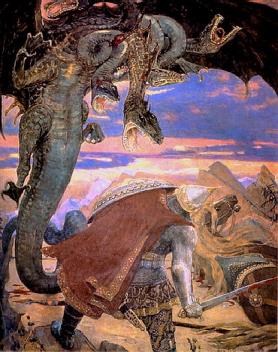 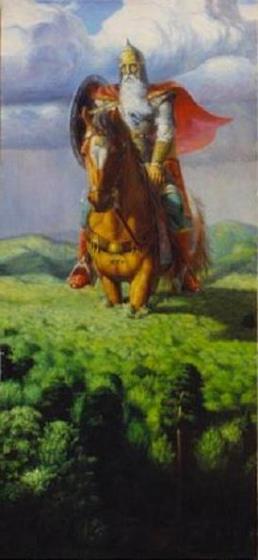 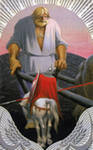 К какому произведению древнерусской литературы представлена иллюстрация?
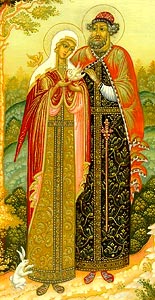 «Поучение Владимира Мономаха»
«Повесть о Петре и Февронии Муромских»
«Повесть временных лет »
«Житие протопопа Аввакума»